2021 Legislative UpdateSelect bills related to school district finance
MASBO Summer Conference – June 16, 2021
Denise Williams, Executive Director
Montana Association of School Business Officials
dwilliams@masbo.com  (406) 461-3659
Agenda (HB = House Bill; SB = Senate Bill)
Enrollment, ANB and Minimum Aggregate Hours
HB233		SB75
SB157		HB246
SB72		
Finance and Budgets
HB32		HB89
HB192		HB663
SB23
ESSER-II and ESSER-III
HB630		HB632
Enrollment, ANB and Minimum Aggregate Hours
HB233 Revise funding for students with disabilities
SB72 Participation in extracurricular activities
SB157 Allow nonpublic students to participate in public school extracurriculars
SB75 Unforseen emergencies/minimum aggregate hours
HB246 Enhance local control and opportunities for pupils
Effective July 1, 2021
Enrollment, ANB and Minimum Aggregate Hours
HB233 Revise funding for students with disabilities
Definition of “pupil” in 20-1-101, MCA
an individual who is admitted by the board of trustees pursuant to 20-5-101, MCA
enrolled in a school established and maintained under the laws of the state at public expense
eligibility of pupils and calculations for ANB are governed by 20-9-311, MCA
A pupil over age 19 by September 10 is not eligible for ANB, except
Pupil with disabilities age 19 – 21 years receiving services under 20-7-411(4)(a) who has
Not graduated, and
Eligible for special education services and likely to be eligible for adult services for individuals with developmental disabilities due to significance of the disability, and
Student’s IEP has identified transitions goals that focus on preparation for living and working in the community following high school graduation since age 16 or the student’s disability  has increased in significance after age 16
[Speaker Notes: 20-7-411. Regular classes preferred -- obligation to establish special education program.
4) (a) The board of trustees of a school district or a state-operated adult health care facility providing special education services to its residents may provide or establish and maintain a special education program for a child with a disability who is 2 years of age or under or who is 19 years of age or older and under 22 years of age.

School district is encouraged to collaborate with agencies and programs that serve adults with developmental disabilities in meeting the goals of a student’s transition plan.]
Effective July 1, 2021
Enrollment, ANB and Minimum Aggregate Hours
SB72 Participation in extracurricular activities
Defines “extracurricular activity” (EA)
A sport or activity sanctioned by an organization having jurisdiction over interscholastic activities, contests and tournaments
An approved career and technical student organization, 20-7-306, MCA
A school theatre production
Individuals who during the prior school year 
Resided in the district, and
Not enrolled in the district or not enrolled full time, and
Completed an EA with a duration of at least 6 weeks
District can include in October and February enrollment counts
EA duration of 6 weeks – 18 weeks: 1/16 enrollment
EA duration longer than 18 weeks: 1/8 enrollment
Can’t exceed full time enrollment
[Speaker Notes: 20-7-306. Distribution of secondary K-12 career and vocational/technical education funds.

Example:  In FY2021, a resident home-school student participating in a 6-week extracurricular activity. District may include 1/16 enrollment in its October 2021 and February 2022 enrollment counts.]
Effective July 1, 2021
Enrollment, ANB and Minimum Aggregate Hours
SB157 Allow nonpublic students to participate in public school extracurriculars
A student attending a nonpublic or home school (20-5-109, MCA)
cannot be prohibited or restricted from participating in a public school district EA’s solely on the basis of 
the student’s enrollment at the public school, or 
on the number of hours the student physically attends the public school
is subject to:
(a) the same standards for participation as those required of full-time students enrolled in the school.
(b) the same rules of any interscholastic organization of which the school of participation is a member.
[Speaker Notes: The academic eligibility for extracurricular participation for a student attending a nonpublic school must be attested by the head administrator of the nonpublic school.
 
The academic eligibility for extracurricular participation for a student attending a home school must be attested in writing by the educator providing the student instruction with verification by the school principal. The verification may not include any form of student assessment.

20-5-109. Nonpublic school requirements for compulsory enrollment exemption. To qualify its students for exemption from compulsory enrollment under 20-5-102, a nonpublic or home school:
(1) shall maintain records on pupil attendance and disease immunization and make the records available to the county superintendent of schools on request;
(2) shall provide at least the minimum aggregate hours of pupil instruction in accordance with 20-1-301 and 20-1-302;
(3) must be housed in a building that complies with applicable local health and safety regulations;
(4) shall provide an organized course of study that includes instruction in the subjects required of public schools as a basic instructional program pursuant to 20-7-111; and
(5) in the case of home schools, shall notify the county superintendent of schools of the county in which the home school is located in each school fiscal year of the student's attendance at the school.]
Effective on passage and approval (4/8); applies retroactive back to July 1, 2020
Enrollment, ANB and Minimum Aggregate Hours
SB75 Unforseen emergencies/minimum aggregate hours
20-1-301, MCA establishes
Minimum aggregate hours of instruction
Consequences for failing to provide minimum aggregate hours of instruction (exceptions for emergency school closure)
20-9-805, MCA: amended to reduction in BASE aid (not just DSA)
20-9-802, MCA redefines “reasonable effort” when making up instructional time due to unforeseen emergency to be at least 75% of the time through a combination of:
Extending the school year (add days or use scheduled non-school days)
Conducting pupil instruction on Saturdays
Extending instructional hours in the school day
[Speaker Notes: Title 20, Chapter 9, Part 8 Emergency School Closure]
Effective on passage and approval (4/8); applies retroactive back to July 1, 2020
Enrollment, ANB and Minimum Aggregate Hours
SB75 Unforseen emergencies/minimum aggregate hours
20-1-303, MCA prohibits pupil instruction on Saturday or Sunday, except
in emergencies, including those declared by the trustees, where there is a reasonable effort to make up aggregate hours of instruction lost during the emergency
for providing additional pupil instruction beyond the required minimum aggregate hours of instruction provided that student attendance is voluntary
20-9-806, MCA trustees adopt a resolution that a reasonable effort has been made to reschedule the pupil-instruction time lost because of the unforeseen emergency:
At least 75% of the days have been made up (see 20-9-802, MCA)
BASE aid won’t be reduced for 1 school day of the closure
[Speaker Notes: Title 20, Chapter 9, Part 8 Emergency School Closure]
Effective on passage and approval 4/19
Enrollment, ANB and Minimum Aggregate Hours
SB246 Enhance local control and opportunities for pupils
20-1-101, MCA Definitions
(13) (a) "Minimum aggregate hours" means the minimum hours of pupil instruction that must be conducted during the school fiscal year in accordance with 20-1-301 and includes passing time between classes and, in an offsite instructional setting, includes time spent logging on and off an offsite learning platform

(17) "Pupil instruction" means the conduct of organized learning opportunities for pupils enrolled in public schools while under the supervision of a teacher. The term includes any directed, distributive, collaborative, or work-based or other experiential learning activity provided, supervised, guided, facilitated, or coordinated under the supervision of a teacher that is conducted purposely to achieve content proficiency and facilitate the acquisition of knowledge, skills, and abilities by pupils enrolled in public schools, and to otherwise fulfill their full educational potential.
Enrollment, ANB and Minimum Aggregate Hours
SB246 Enhance local control and opportunities for pupils
20-1-101, MCA Definitions
(12) "K-12 career and vocational/technical education" means organized educational activities that have been approved by the office of public instruction and that:
(a) offer a sequence of courses that provide a pupil with the academic and technical knowledge and skills that the pupil needs to prepare for further education and for careers in the current or emerging employment sectors; and
(b) include competency-based applied learning through advanced opportunities, work-based learning partnerships, and other experiential learning opportunities that contribute to the academic knowledge, higher-order reasoning and problem-solving skills, work attitudes, general employability skills, technical skills, and occupation-specific skills of the pupil.
Enrollment, ANB and Minimum Aggregate Hours
SB246 Enhance local control and opportunities for pupils
20-3-324, MCA Powers and duties [trustees]
(18) establish and maintain the educational program of the schools of the district in accordance with the provisions of the instructional services, textbooks, K-12 career and vocational/technical education, and special education parts of this title. In undertaking its duties related to the district’s educational program, the board of trustees may: 
(a) waive any specific course requirement otherwise required for graduation based on individual student needs and performance levels, age, maturity, interest, and aspirations of the pupil, in consultation with the pupil’s parents or guardians; and
(b) provide credit for a course satisfactorily completed in a period of time shorter or longer than normally required as set forth in 20-9-311(4)(d) or through content proficiency gained through alternative means. Examples of alternative means by which content proficiency may be achieved include but are not limited to correspondence, extension, and distance learning courses, adult education, summer school, work study, work-based learning partnerships, and other experiential learning opportunities, custom-designed courses, and challenges to current courses. Montana schools shall accept units of credit taken with the approval of the accredited Montana school in which the student was then enrolled and which appear on the student's official school transcript.
[Speaker Notes: 20-9-311. Calculation of average number belonging (ANB) -- 3-year averaging.
4) (a) Except as provided in subsection (4)(d), for the purpose of calculating ANB, enrollment in an education program:
(i) from 180 to 359 aggregate hours of pupil instruction per school year is counted as one-quarter-time enrollment;
(ii) from 360 to 539 aggregate hours of pupil instruction per school year is counted as half-time enrollment;
(iii) from 540 to 719 aggregate hours of pupil instruction per school year is counted as three-quarter-time enrollment; and
(iv) 720 or more aggregate hours of pupil instruction per school year is counted as full-time enrollment.
(b) Except as provided in subsection (4)(d), enrollment in a program intended to provide fewer than 180 aggregate hours of pupil instruction per school year may not be included for purposes of ANB.
(c) Enrollment in a self-paced program or course may be converted to an hourly equivalent based on the hours necessary and appropriate to provide the course within a regular classroom schedule.
(d) A school district may include in its calculation of ANB a pupil who is enrolled in a program providing fewer than the required aggregate hours of pupil instruction required under subsection (4)(a) or (4)(b) if the pupil has demonstrated proficiency in the content ordinarily covered by the instruction as determined by the school board using district assessments. The ANB of a pupil under this subsection (4)(d) must be converted to an hourly equivalent based on the hours of instruction ordinarily provided for the content over which the student has demonstrated proficiency.]
Enrollment, ANB and Minimum Aggregate Hours
SB246 Enhance local control and opportunities for pupils
20-7-1601, Forms of personalized learning – legislative intent
The legislature finds and declares pursuant to Article X, section 1, of the 1972 Montana constitution that forms of personalized learning authorized under Montana law, including but not limited to work-based learning pursuant to [section 8], proficiency under 20-9-311, determinations of course equivalency by an elected board of trustees under 20-3-324(18), offsite instruction under 20-7-118, and transformational learning, are appropriate means of fulfilling the people's goal of developing the full educational potential of each person. The provision of and participation in forms of personalized learning under this part and in compliance with accreditation standards of the board of public education are constitutionally compliant and protected. The legislature declares that any public or private regulation that discriminates against a district or pupil participating in forms of personalized learning referenced in this section is inconsistent with constitutional goals and guarantees under Article X of the Montana constitution.
Enrollment, ANB and Minimum Aggregate Hours
SB246 Enhance local control and opportunities for pupils
20-7-118, MCA The provision of educational services at an offsite instructional setting by a district is limited to pupils:
(d) attending school in the nearest district offering offsite instruction that agrees to enroll the pupil when the pupil’s district of residence does not provide offsite instruction in an equivalent course in which the pupil is enrolled. 
A course is not equivalent if the course does not provide the same level of advantage on successful completion, including but not limited to dual credit, advanced placement, and career certification.
Attendance in these cases is subject to approval of the trustees of the district providing the offsite instruction
Finance and Budgets
HB32 Repeal ending fund balance for school district funds
SB23 Eliminate state flexibility account
HB89 Revise transformational learning program
HB192 Revise laws related to major maintenance funding
HB663 Marijuana tax to increase GTB and lower property taxes
Finance and Budgets
Effective on passage and approval:
HB32 March 31; SB23 Feb 23
HB32 Repeal ending fund balance for school district funds (20-9-323, MCA)
All budgeted funds, except building reserve, debt service and bus depreciation reserve may not exceed 300% of the maximum general fund budget
Flexibility fund may not exceed 150% of the max general fund budget
SB23 Eliminate state flexibility account
School-level Flexibility Fund is still alive and well
HB89 Revise transformational learning program
20-7-1602, MCA Incentives for creation of transformational learning programs
Allows districts to permissively levy in the Flexibility Fund up the amount of state funding received for their approved TL program 
District application process is via lottery system instead of first come-first served if application are greater than available funding
Effective July 1, 2021
[Speaker Notes: 20-7-1602. (Temporary) Incentives for creation of transformational learning programs.]
Effective July 1, 2021; applies to resolutions, notices, budgets, levies for FY2023
Finance and Budgets
HB192 Revise laws related to major maintenance funding
Notice of Intent to Increase Non-Votes Levies (20-9-116, MCA)
Building Reserve Fund (20-9-502, MCA)
permissive levy for school major maintenance
Increases the state major maintenance aid (SMMA) amount
Increases multiplier used to calculate state major maintenance aid
Removes requirement to prioritize Facility Condition Inventory issues
Specifies resolution and notice requirements
transfers for school and student safety and security
Applies to:
Notice of Intent Resolution due March 31, 2022
FY2023Building Fund permissive levy; state major maintenance aid
Finance and Budgets
Bonus Information for FY2022 Budgets:
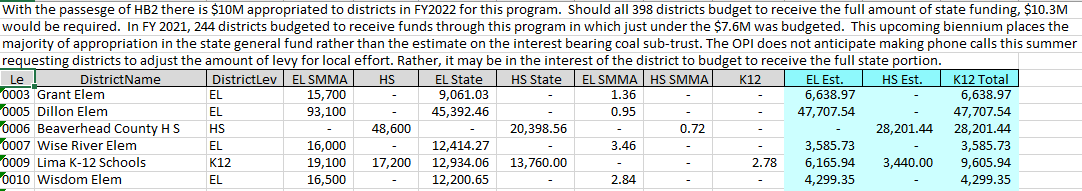 Effective on passage and approval 5/14)
Finance and Budgets
HB663 Marijuana tax to increase GTB and lower property taxes
A portion of marijuana taxes in the state special revenue account (16-12-111, MCA) is transferred to the state general fund each year
Appropriates $10+ million (FY2022) and $12+ million (FY2023) from the state general fund to increase state funding for school guaranteed tax base aid (GTB)
GTB is a state payment to an eligible school district in support of the district’s General Fund BASE (permissive) levy
Increase in GTB equates to a decrease in local property taxes supporting a school districts General Fund BASE budget
Multiplier in GTB formula is increased from 232% in FY2022 (current law) to 250% in FY2022 and each succeeding fiscal year
Coordinates with HB303 Business Investment Grows (BIG) Jobs Act
Increases Class 8 business equipment tax exemption
Reimburses school districts for lost property tax revenue through increase in GTB multiplier
ESSER-II and ESSER-III
HB630 CARES II funds, supplemental and temporarily revise education funding
HB632 Implement receipt of and appropriate federal stimulus and COVID recovery funds

Overarching principle: “to prevent, prepare for and respond to coronavirus”
Indirect costs – you may see schools taking indirect costs on these funds
Effective on passage and approval (5/14)
House Bill 630 Appropriate CARES-II funds
Consolidated Appropriations Act of 2021 (CRRSA)
Elementary & Secondary Schools Emergency Relief (ESSER)
Referred to as ESSER-II:
  Total to OPI for Montana schools				$170,099,465
  90% to be distributed to schools (based on FY20 Title I)	$153,089,519
  10% to OPI for addressing issues related to COVID	$  17,009,946
.5% of total grant to OPI for admin costs	$      850,497
Remainder 					$16,159,449
House Bill 630 Appropriate CARES-II funds
Important provisions that provide documentation for certain spending related to enrollment increases

“to prevent, prepare for and respond to coronavirus”

Legislature declares:
the state is experiencing fiscal challenges in the 2023 biennium that are a direct result of the economic downturn resulting from COVID-19
school enrollment decreases and subsequent increases are related to the uncertainty created by COVID-19
House Bill 630 Appropriate CARES-II funds
Oct 2021: home school students return to district
FY2022 Adopted budget not enough
Consider budget amendment for enrollment increase
Oct 2022: more students return
FY2023 Adopted budget not enough
Consider budget amendment for enrollment increase
Oct 20/Feb21 enrollment counts decreased
FY2022 Budget limits lower than FY2021
Consider levy election or make cuts
House Bill 630 Appropriate CARES-II funds
Unusual enrollment increases under 20-9-314, MCA are suspended for FY2022 & FY2023
Districts with increases in actual enrollment qualify for additional financial support (20-9-166 (2), MCA)
Measured using October enrollment counts
FY2022 budget: looks at Oct 21 actual enrollment
FY2023 budget: looks at Oct 22 actual enrollment
OPI will calculate the difference between
BASE budget using “budget limit ANB”
BASE budget using October actual enrollment count converted to ANB
House Bill 630 Appropriate CARES-II funds
AVERAGE NUMBER BELONGING (ANB)
FALL ENROLLMENT
(1ST Monday in October)
Part-time Students = ¼, ½, or ¾
Example:
Oct count = 150
Feb count = 166

(150 + 166)
  2
= 158

187
180

=  165 ANB
Total of 2 counts
divided by 2
 180 + PIR Days*  
180
= ANB
Oct 2020
X
SPRING ENROLLMENT
(1st Monday in February)
Part-time Students = ¼, ½, or ¾
X
Feb 2021
*PIR Days are “pupil instruction related” days for teacher in-service training and recordkeeping
House Bill 630 Appropriate CARES-II funds
AVERAGE NUMBER BELONGING (ANB)
FALL ENROLLMENT
(1ST Monday in October)
Part-time Students = ¼, ½, or ¾
Example:
Oct count = 150
Feb count = 166

(150 + 166)
  2
= 158

187
180

=  165 ANB
Total of 2 counts
divided by 2
 180 + PIR Days*  
180
= ANB
Oct 2020
X
SPRING ENROLLMENT
(1st Monday in February)
Part-time Students = ¼, ½, or ¾
X
FY2022 Current Year ANB
Feb 2021
*PIR Days are “pupil instruction related” days for teacher in-service training and recordkeeping
House Bill 630 Appropriate CARES-II funds
“Budget Limit ANB”
ANB that generates the greatest maximum general fund budget:
Current Year ANB (CY ANB)
ANB for the budget unit for the ensuing school year (FY2022 ANB is based on FY2021 enrollment counts)
3-Year Average ANB
Add current year ANB to the current ANB for the previous two school fiscal years and divide by 3 (FY2022 ANB is the average of FY2022, FY2021 and FY2020)
(see section 1. Certified ANB on budget data sheet; also found on first page of Budget Report)
House Bill 630 Appropriate CARES-II funds
AVERAGE NUMBER BELONGING (ANB)
FALL ENROLLMENT
(1ST Monday in October)
Part-time Students = ¼, ½, or ¾
Example:
Oct count = 175

(175 X 2)
  2
= 175

187
180

=  182 ANB
180 + PIR Days
180
= ANB
Oct 2021 actual
X
X
New budget limit ANB
House Bill 630 Appropriate CARES-II funds
BASE budget using new budget limit ANB		$ XXX,XXX.XX
 -   BASE budget using old budget limit ANB		$ XXX,XXX.XX
=   Additional financial support				$   XX,XXX.XX

Funding source(s):
1st source is up to 10% of the district’s ESSER-II and/or ESSER-III allocation (less ESSER-III restrictions), then
OPI – first, from federal $$ appropriated for this purpose, then from the BASE aid appropriation in HB2
House Bill 630 Appropriate CARES-II funds
Notes about the additional financial support:
District allocations are applied for in E-Grants and accounted for in Fund 15 Miscellaneous Programs
Any payment received from OPI for “additional financial support” is deposited and accounted for in Fund 15
Additional General Fund budget authority = 0
Effective on passage and approval (4/30)
House Bill 632 Appropriate American Rescue Plan Funds
American Rescue Plan Act of 2021 (ARPA)
Elementary & Secondary Schools Emergency Relief (ESSER)
Referred to as ESSER-III:
  Total to OPI for Montana schools				$382,019,236
  90% to be distributed to schools (based on FY20 Title I)	$343,817,312
  10% to OPI for addressing issues related to COVID	$  38,201,924
.5% of total grant to OPI for admin costs	$  1,910,096
Remainder (some restricted; some not)	$36,291,828
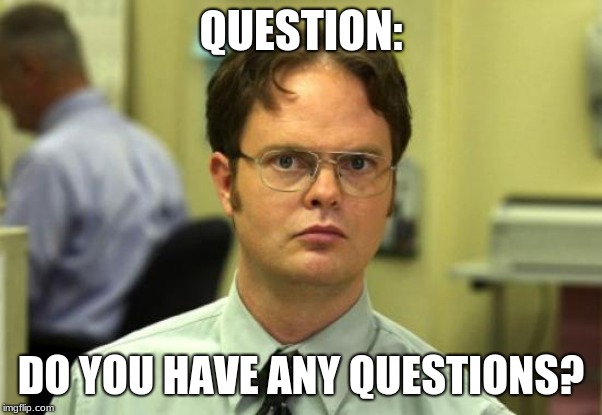